Современные подходы к планированию и реализации освоения образовательной программы ООО по предметной области «Филология»
Рабочая программа - нормативный документ образовательного учреждения, определяющий объем, порядок, содержание изучения учебного курса, предмета, дисциплины (модуля), требования к уровню подготовки обучающихся (выпускников) в соответствии с федеральными государственными образовательными стандартами в условиях конкретного образовательного учреждения.
Рабочая программа является составной частью образовательной программы школы и учитывает:

 -требования Федерального государственного образовательного стандарта нового поколения; 

-требования к планируемым результатам обучения выпускников; 

-требования к содержанию учебных программ; 

-принцип преемственности общеобразовательных программ;
 
-объем часов учебной нагрузки, определенный учебным планом школы;

 -цели и задачи образовательной программы школы; 

-когнитивные особенности и познавательные интересы учащихся; 

-выбор педагогом комплекта учебно-методического обеспечения.
Рабочая программа должна включать:
1. Титульный лист.
2. Пояснительная записка.
3. Общая характеристика учебного предмета.
4. Описание места учебного предмета в учебном плане школы.
5. Личностные, метапредметные, предметные результаты освоения учебного предмета.
6. Содержание учебного предмета.
7. Тематическое планирование учебного курса.
8. Планируемые результаты достижения обучающимися.
9. Описание учебно-методического и материально-технического обеспечения образовательного процесса.
Требования к результатам освоения основной образовательной программы основного общего образования. 

Итогом обучения станет совокупность результатов: 
 личностных (способность к саморазвитию, желание учиться и др.); 
 метапредметных (универсальные учебные действия); 
 предметных (система основных знаний). 

Оцениваться будет не то, что запомнил ребенок, а то, как он понял изученный материал и может ли его применить в разных ситуациях. Наряду с традиционными устными и письменными работами у учеников появится возможность «накопительной оценки» за выполнение тестов, проектов, различных творческих работ. Это могут быть рисунки, сочинения, наблюдения, аудио-, видеоработы, газеты, презентации, личный портфолио с коллекцией достижений ученика.
Требования к условиям реализации основной образовательной программы основного общего образования. 
В новом стандарте четко описываются требования к информационному пространству, материально-техническому обеспечению, учебному оборудованию, кадровым и финансовым условиям.
См.  Требования к оснащению образовательного процесса в соответствии с содержательным наполнением учебных предметов федерального компонента государственного стандарта общего образования
В основе реализации основной образовательной программы лежит системно- деятельностный подход
Системно- деятельностный подход предполагает создание особого пространства учебного взаимодействия:
ученик (деятель на уроке), самостоятельно ориентируется в деятельности учения и выбирает  собственные способы освоения учебного материала; 
учитель корректирует уровень его развития и продвижения в теме
Реализация системно-деятельностного подхода в практическом преподавании обеспечивается следующей системой дидактических принципов:
1) Принцип деятельности  заключается в том, что ученик, получая знания не в готовом виде, а добывая их сам, осознает при этом содержание и формы своей учебной деятельности, понимает и принимает систему ее норм, активно участвует в их совершенствовании, что способствует активному успешному формированию его общекультурных и деятельностных способностей, общеучебных умений.
2) Принцип непрерывности означает преемственность между всеми ступенями и этапами обучения на уровне технологии, содержания и методик с учетом возрастных психологических особенностей развития детей.

3) Принцип целостности  предполагает формирование учащимися обобщенного системного представления о мире (природе, обществе, самом себе, социокультурном мире и мире деятельности, о роли и месте каждой науки в системе наук).
4) Принцип минимакса заключается в следующем: школа должна предложить ученику возможность освоения содержания образования на максимальном для него уровне (определяемом зоной ближайшего развития возрастной группы) и обеспечить при этом его усвоение на уровне социально безопасного минимума (государственного стандарта знаний).


5) Принцип психологической комфортности предполагает снятие всех стрессообразующих факторов учебного процесса, создание в школе и на уроках доброжелательной атмосферы, ориентированной на реализацию идей педагогики сотрудничества, развитие диалоговых форм общения.
6) Принцип вариативности  предполагает формирование учащимися способностей к систематическому перебору вариантов и адекватному принятию решений в ситуациях выбора.
7) Принцип творчества  означает максимальную ориентацию на творческое начало в образовательном процессе, приобретение учащимся собственного опыта творческой деятельности.
Отличительными особенностями уроков русского языка и литературы в условиях реализации ФГОС являются: 
  системно-деятельностный подход (создание особых условий обучения, при которых учащийся становится субъектом процесса обучения, самостоятельно ориентируется в учебной деятельности: целеполагает, планирует её, осуществляет самоконтроль и коррекцию); 
 метапредметность (формирование и развитие у учащихся универсальных учебных действий: личностных, коммуникативных, познавательных, регулятивных); 
 рефлексивность (анализ процесса достижения учебной цели и его результата).
Любой урок, независимо от его типа, включает три обяза- тельных этапа:
  мотивационно-целевой (обеспечение появления у учащихся познавательного мотива, вовлечение их в самостоятельное целеполагание, определение учебных задач);
  процессуальный (организация продуктивной познава- тельной деятельности учащихся, использование технологий развивающего, проблемного обучения, технологии деятель- ностного метода, активных форм и методов обучения; совер- шенствование форм учебного сотрудничества (организация работы в парах и группах), реализация дифференцированного подхода в обучении);
  рефлексивно-оценочный (организация самостоятельной оценочной и коррекционной деятельности учащихся).
По основной дидактической цели выделяют такие типы уроков:
      урок ознакомления с новым материалом;
      урок закрепления изученного;
      урок применения знаний и умений;
      урок обобщения и систематизации знаний;
      урок проверки и коррекции знаний и умений;
      комбинированный урок.
Проектируя любой урок, в том числе и комбинированного типа, направленный на формирование у учащихся универсальных учебных действий, необходимо максимально использовать возможности главного средства обучения – учебника. 
Поэтому на этапе планирования урока необходимо внимательно изучить, какие виды и типы заданий предлагают авторы учебника, разобраться, на формирование каких УУД они направлены.
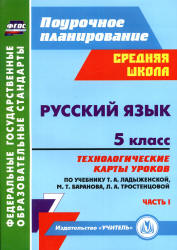 При отборе заданий учебника для организации деятельности на уроке следует учитывать его инвариантную и вариативную части, дифференциацию учащихся по уровню подготовки и темпу деятельности, а также другие особенности учащихся класса.
«Урок – это зеркало общей и педагогической культуры учителя, мерило его интеллектуального богатства, показатель его кругозора, эрудиции.» 
                            В.А.Сухомлинский